1. Shiny のギャラリー
（ Shiny によるデータサイエンス演習）
https://www.kkaneko.jp/cc/shiny/index.html
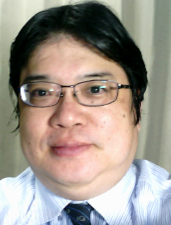 金子邦彦
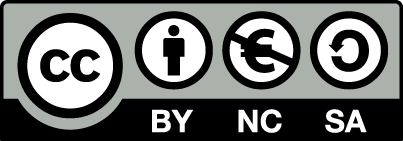 1
Shiny
◆　Shiny は，ビジュアルでインタラクティブ
	Webブラウザでボタン，スライダ，メニュー	等を操作すると，直ちに結果が得られる

◆　データ解析機能は　Rシステムが担う
2
Shiny でのデータテーブル表示例
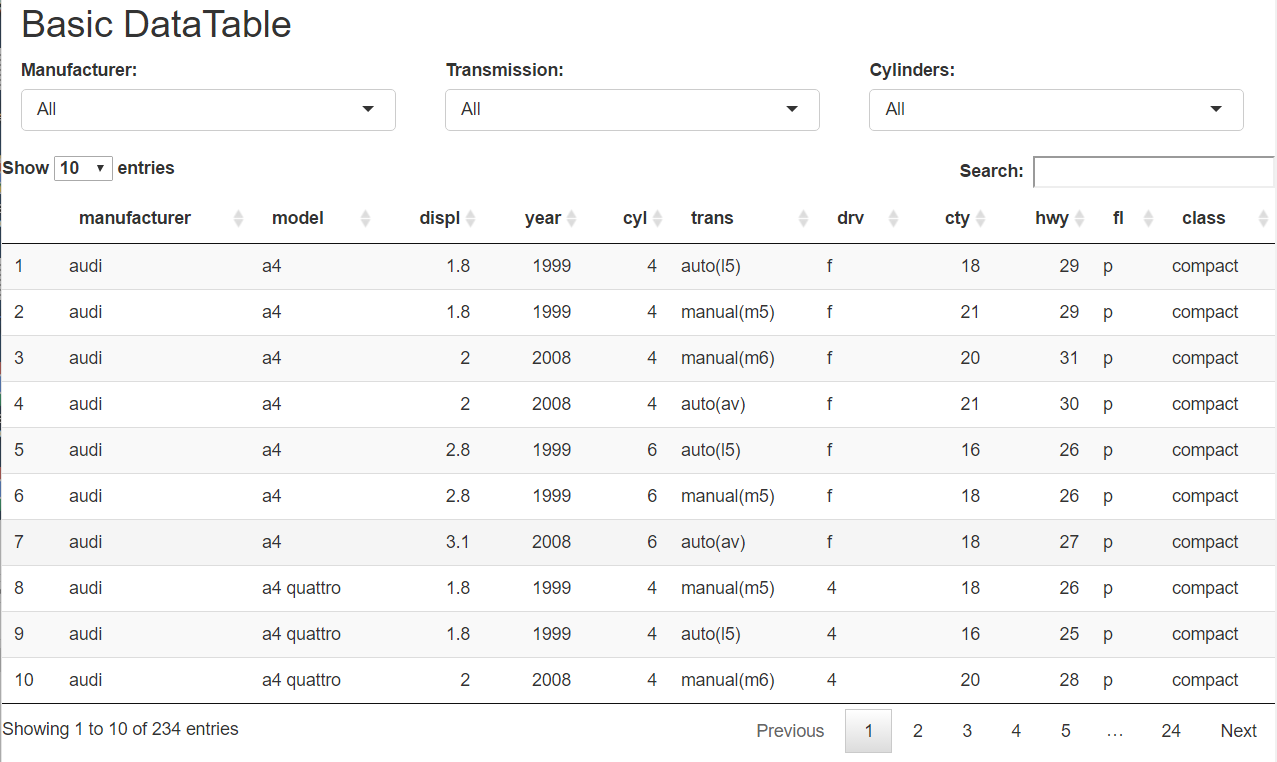 3
Shiny でのグラフ表示例
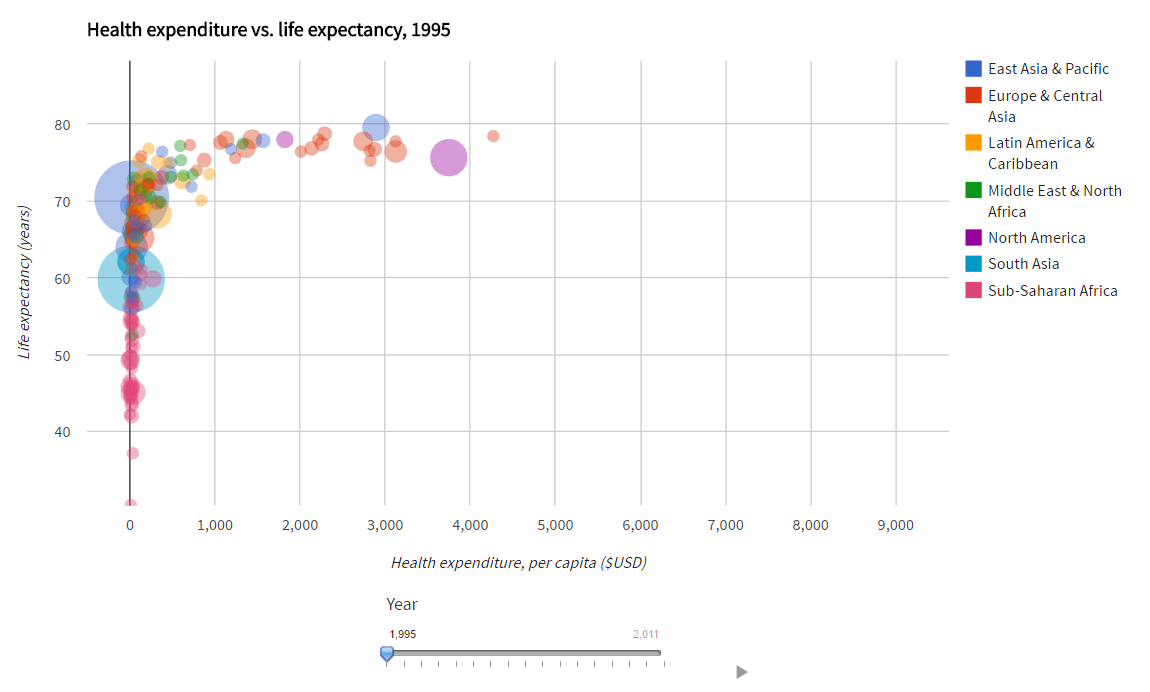 4
Shiny での表示例
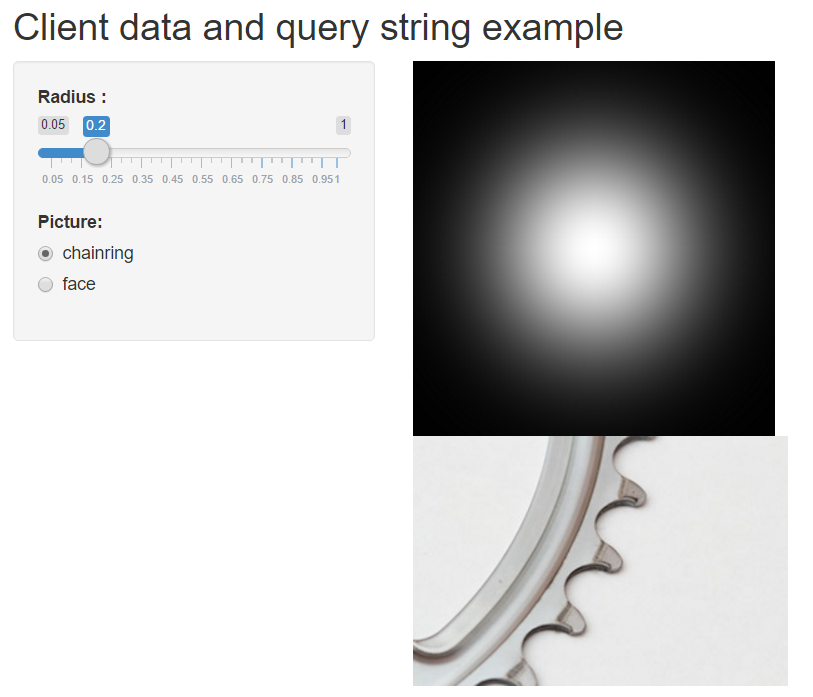 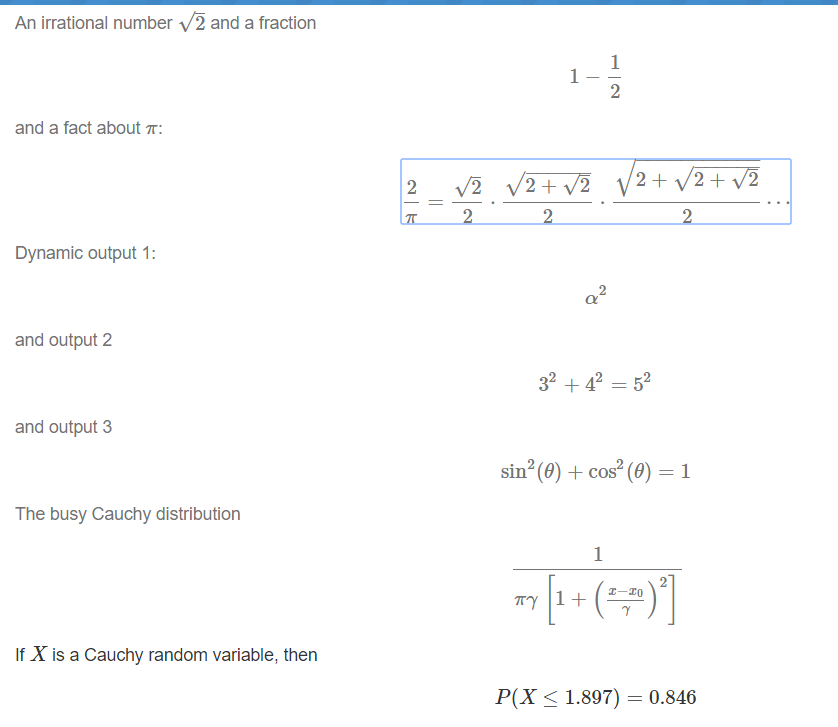 画像の表示例
数式の表示例
5
Shiny のウィジェットの例
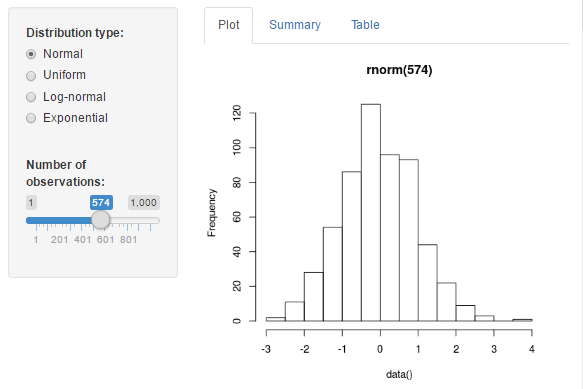 Shiny のウィジェットの種類
◆ メニュー
◆ ボタン
◆ チェックボックス
◆ ラジオボタン
◆ スライダー
◆ フォーム
◆ 日付入力用ボックス
◆ ファイルアップロード
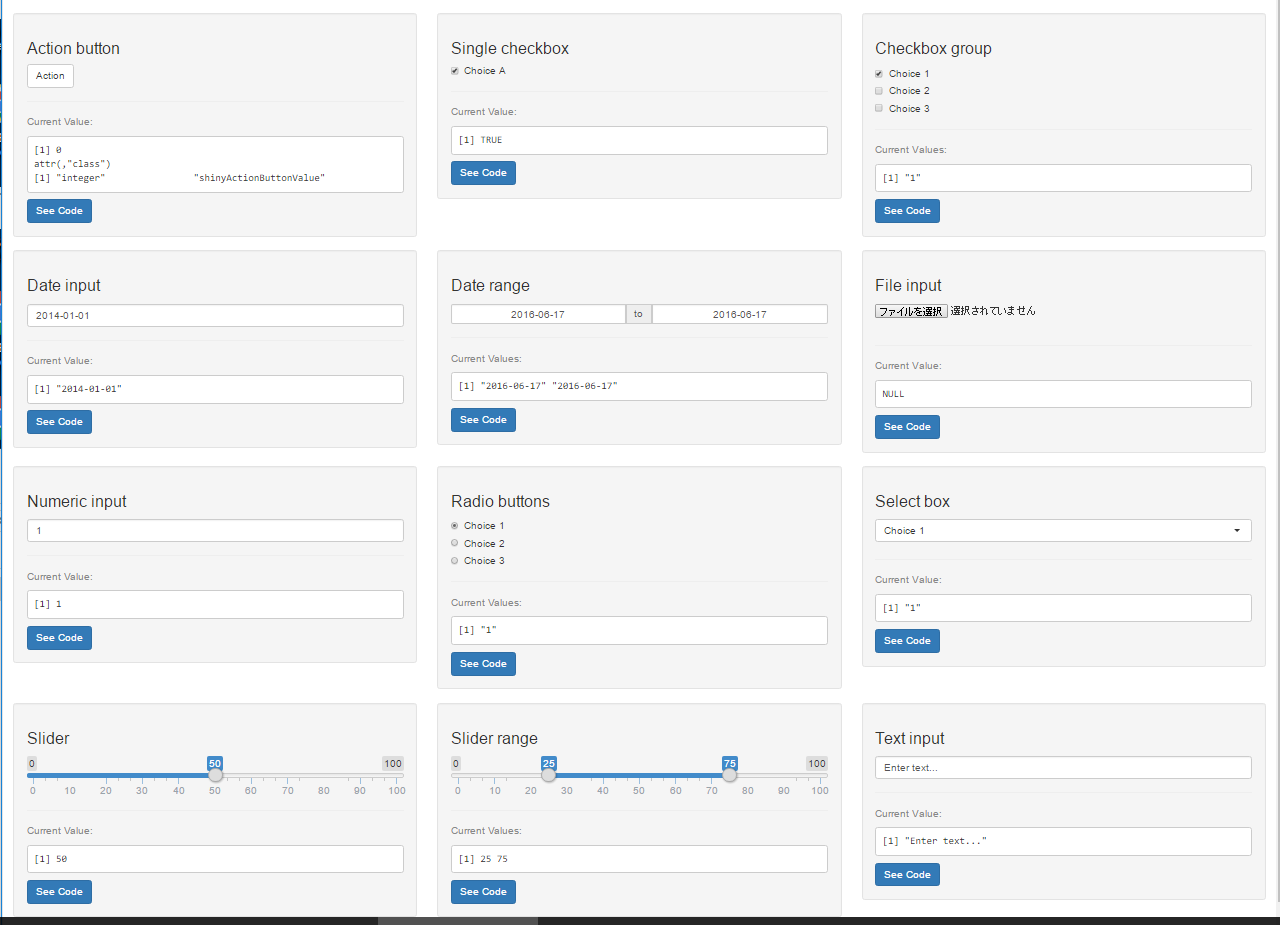 表示方法のバリエーション
◆　アプリを簡単に作ることができる
◆　Webページの中に，ウィジェット，グラフなどを埋め込むこともできる
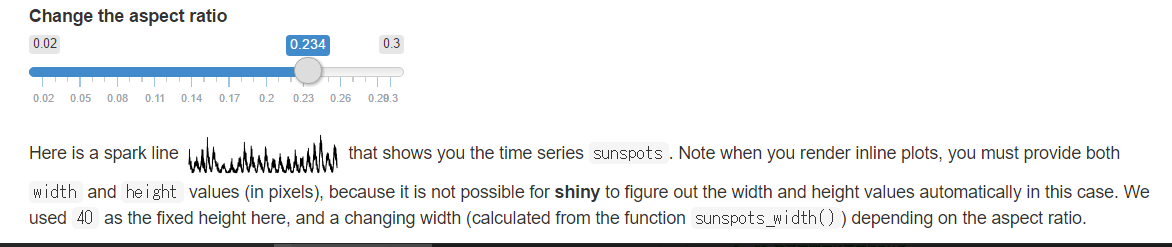 ◆　Word, PDF等でのレポート生成機能もある
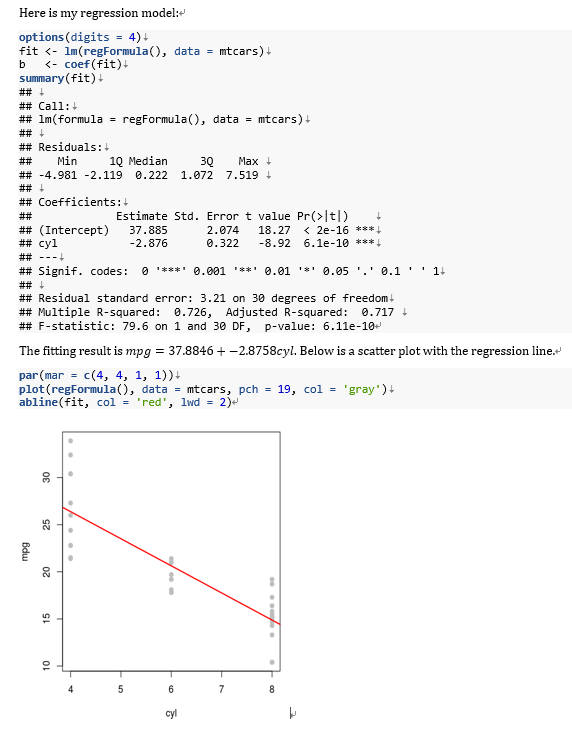 8
Shiny のギャラリー
Webページ：　https://shiny.rstudio.com/gallery/
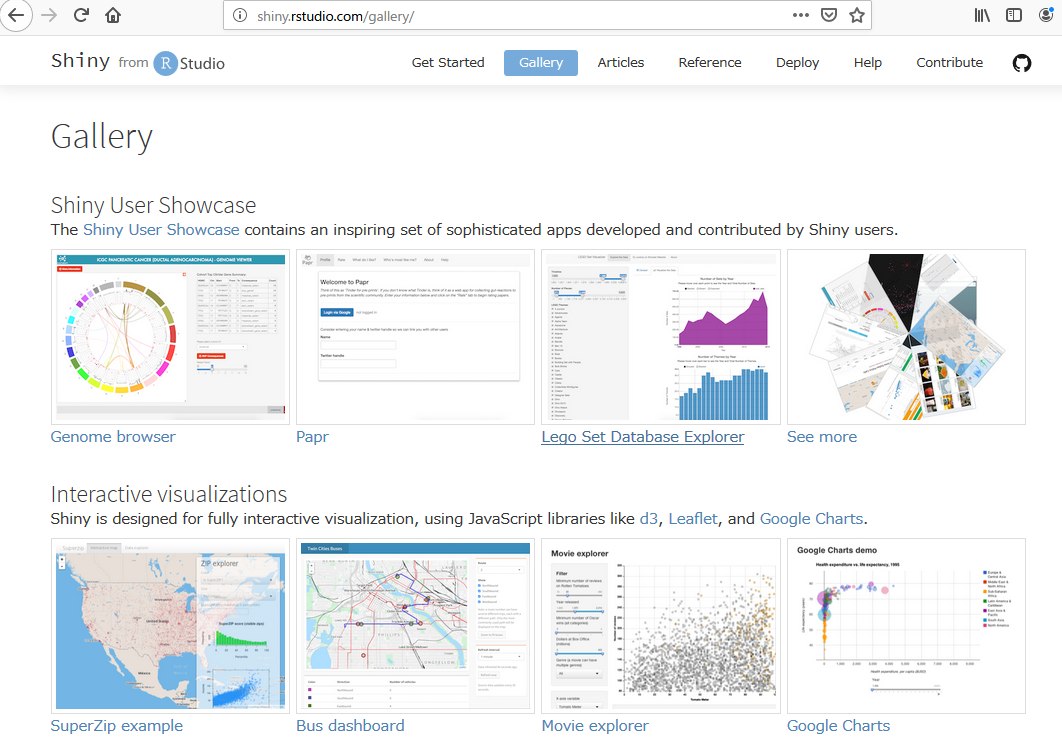 9
Shiny のギャラリー ①
「Widgets」のところ
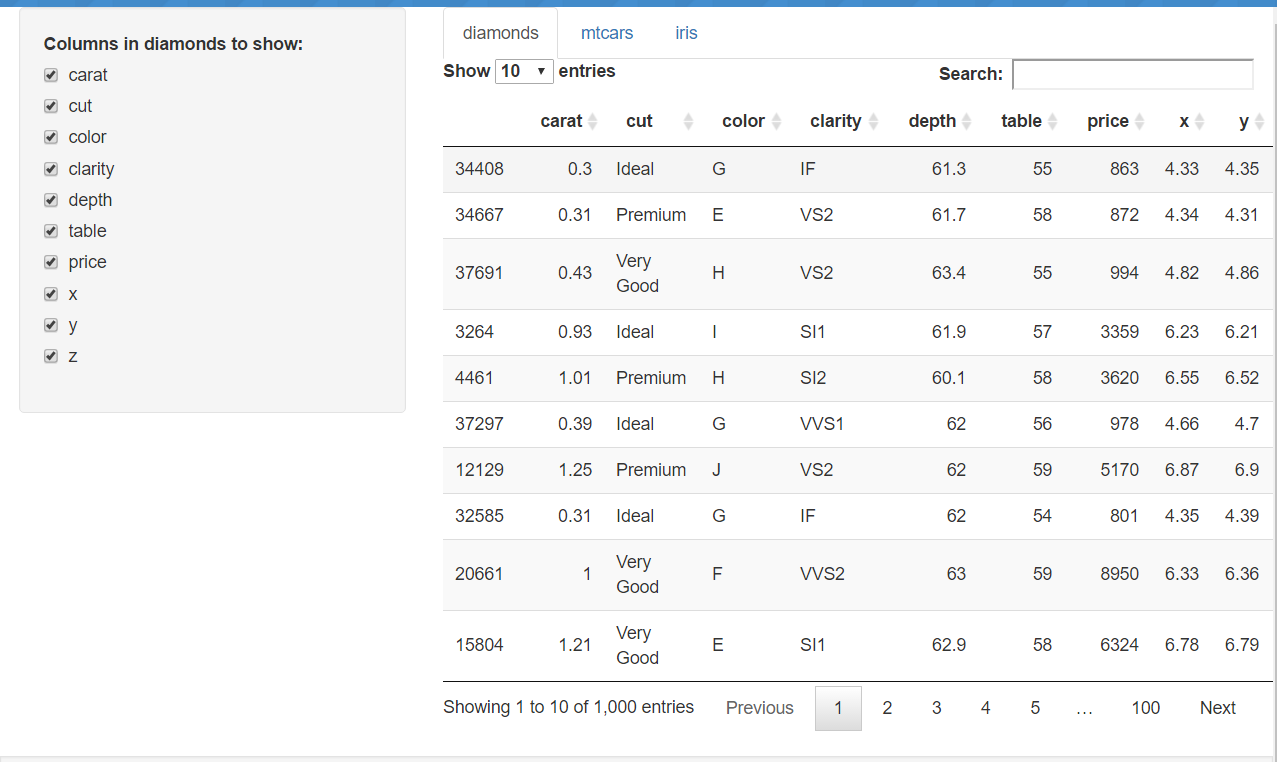 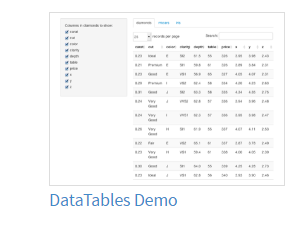 データテーブルの表示と並べ替え
10
Shiny のギャラリー ②
「Kmeans example」のところ
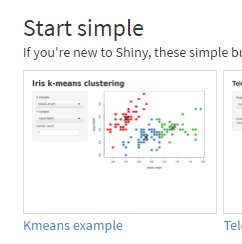 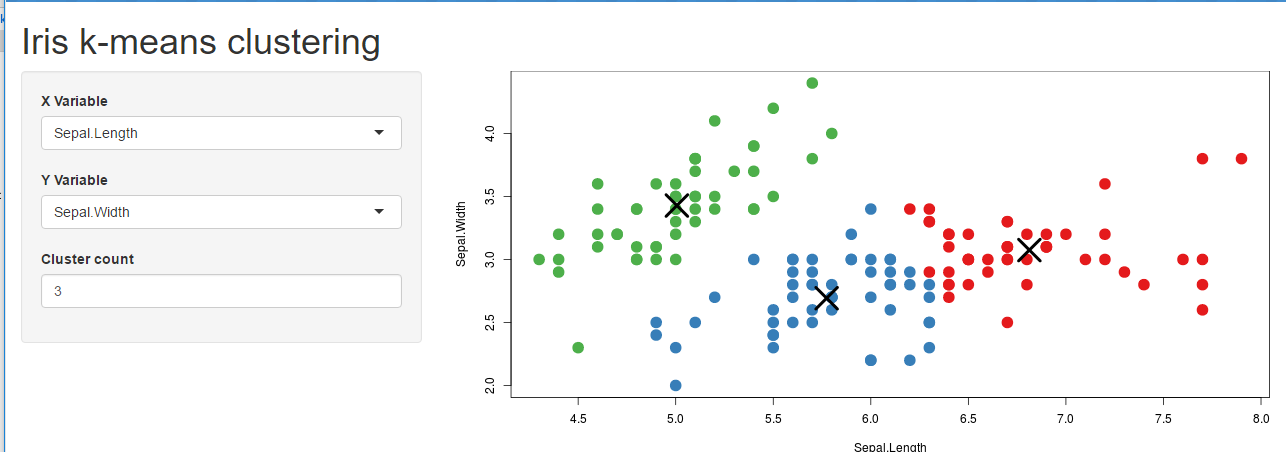 １５０個のデータをクラスタリング
11
Shiny のギャラリー ③
「Telephones by region」のところ
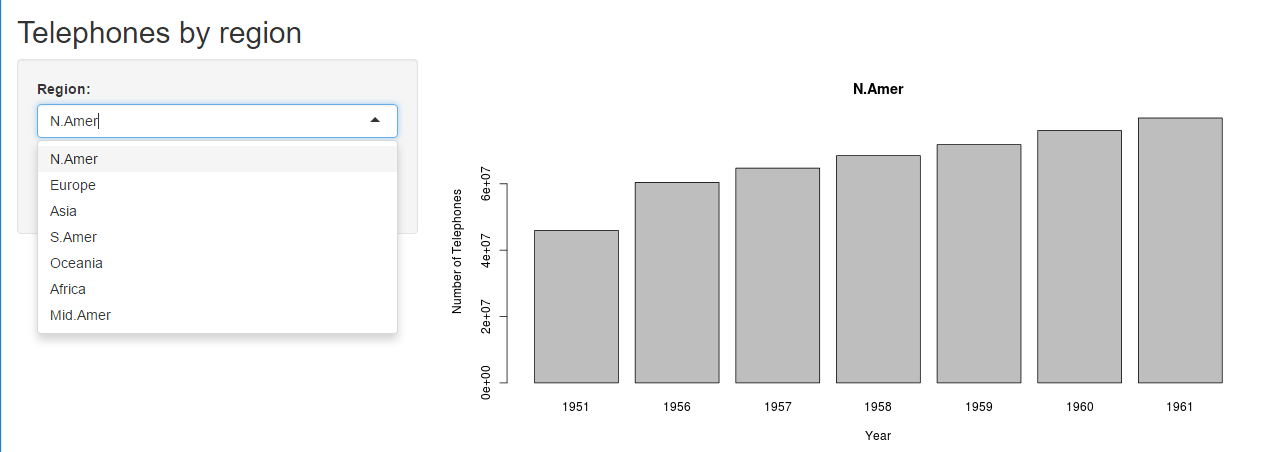 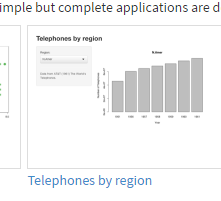 地域ごとに数を集計．
その年ごとの変化をグラフ表示．
12
Shiny のギャラリー ④
「Faithful」のところ
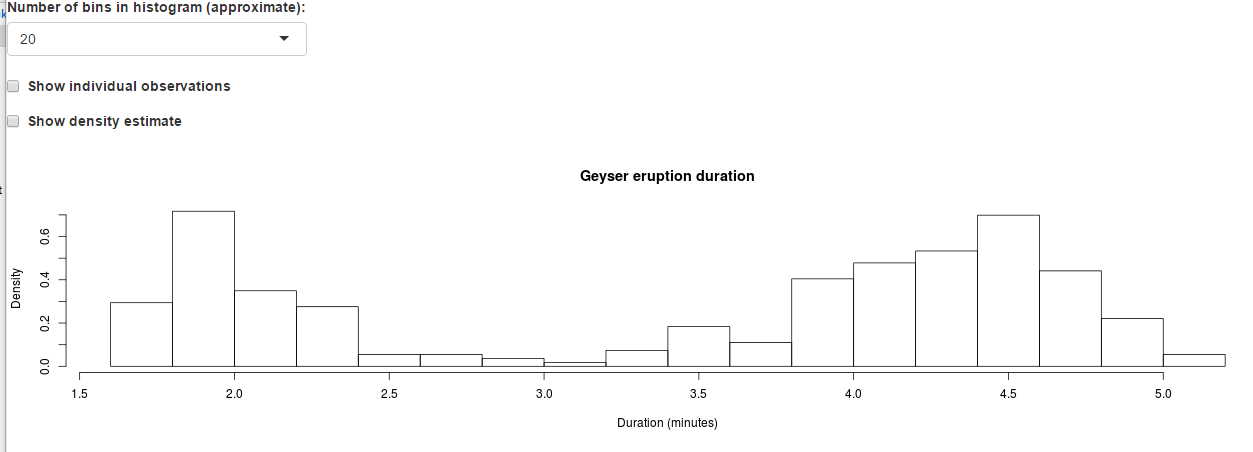 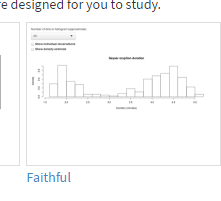 間欠泉の噴火期間（単位は分）
のヒストグラム
13
Shiny のギャラリー ⑤
「Word Cloud」のところ
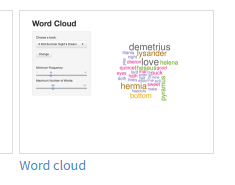 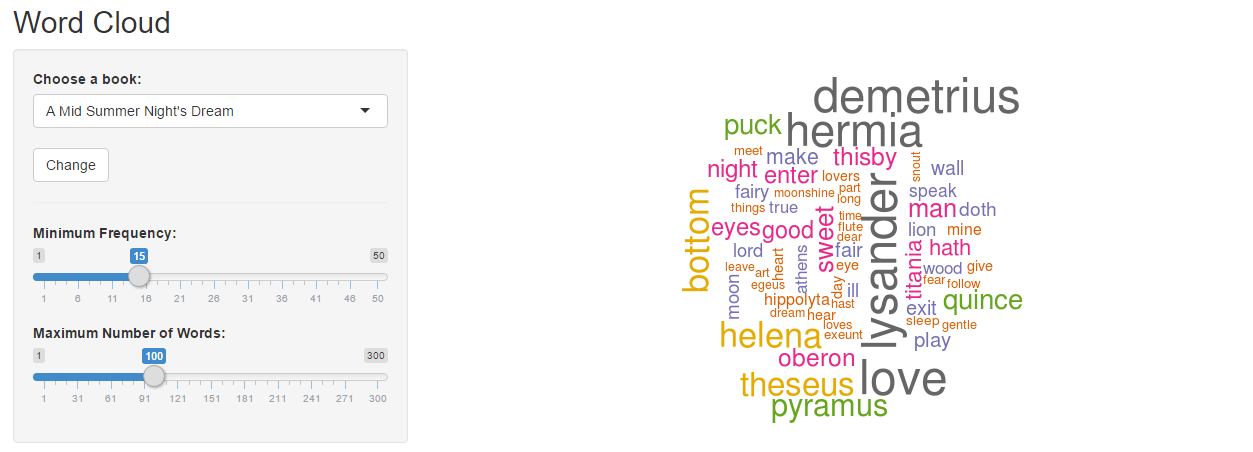 テキストファイルから
「ワードクラウド」を作る
Shiny のギャラリー ⑥
「SuperZip example」のところ
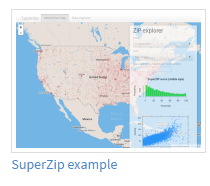 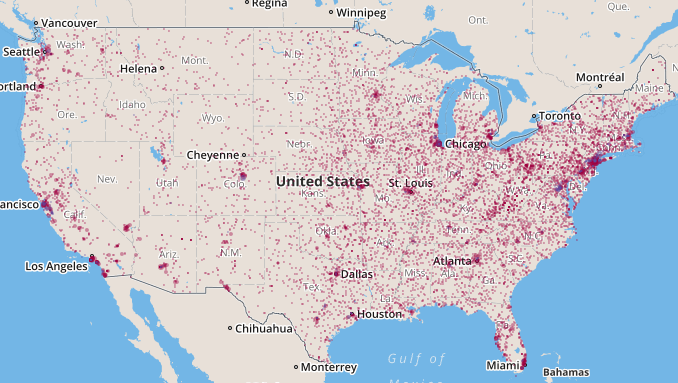 人口，収入などを地図にプロット
（データは３１７２件）
Shiny のギャラリー ⑦
「Interactive Visualization」のところ
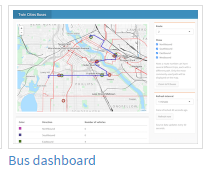 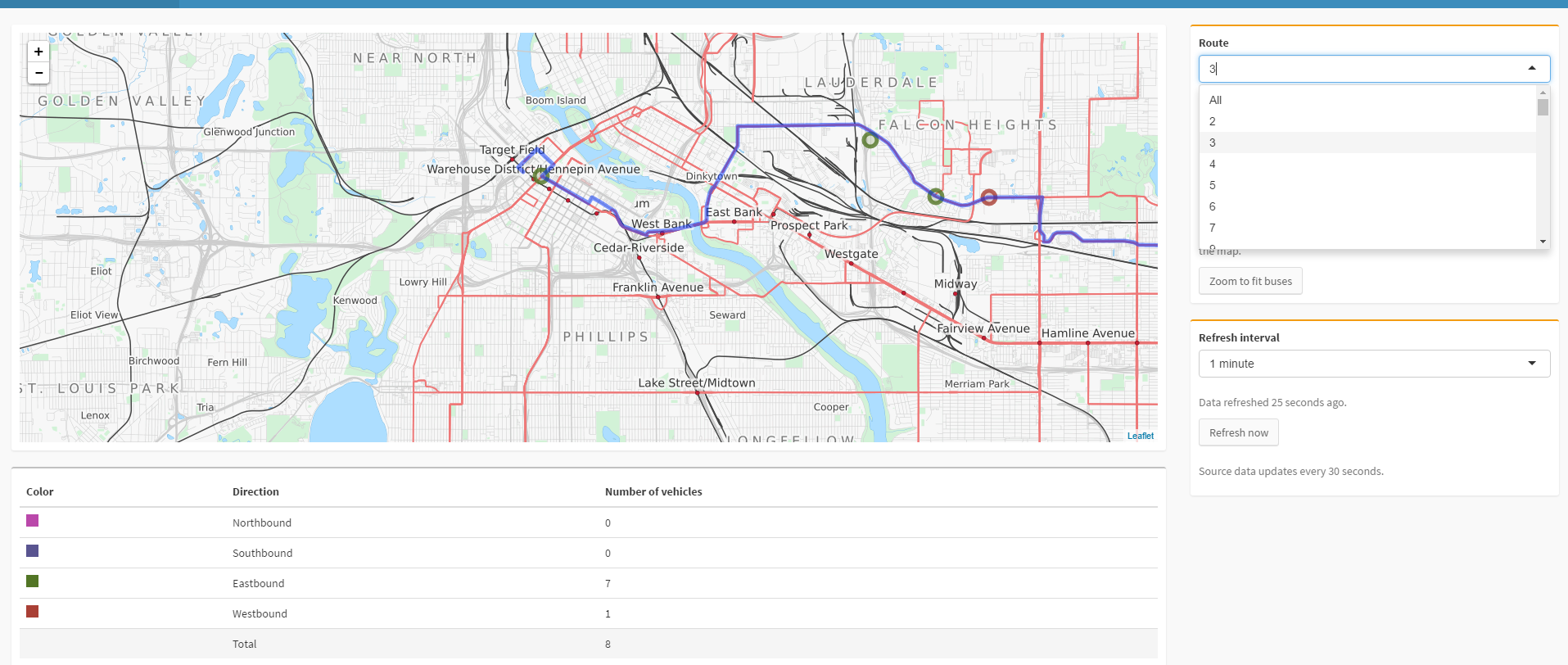 バス路線図
Shiny のギャラリー ⑧
「Interactive Visualization」のところ
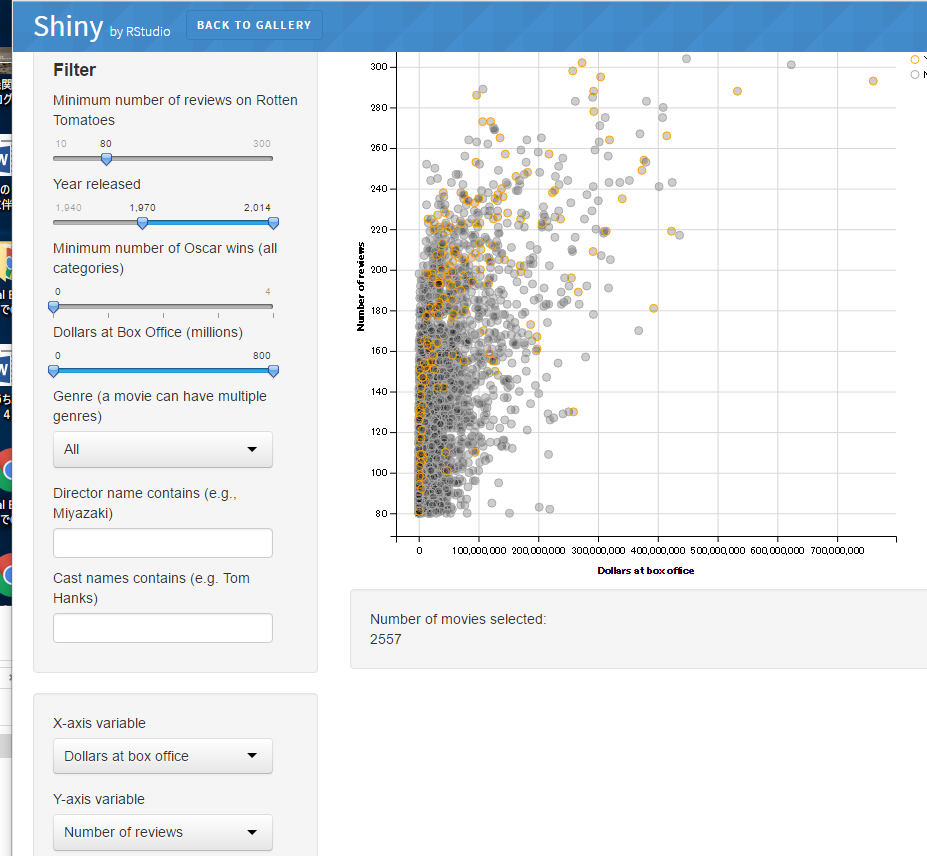 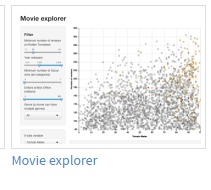 映画の評価値，評価数，
年，映画の長さなどの散布図
（フィルタ機能付き）
（データ：２５５７件）